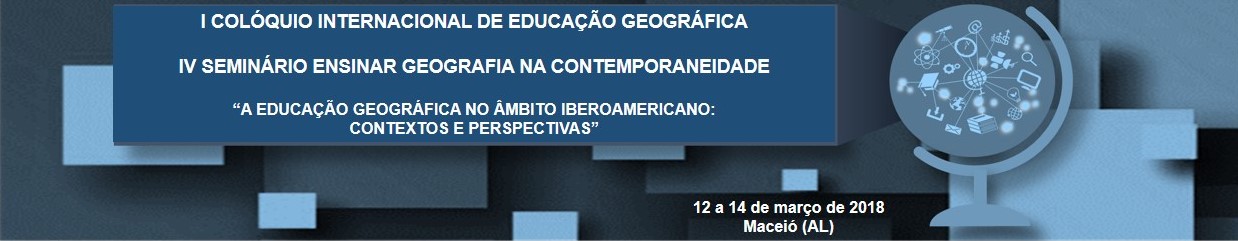 TITULO COMPLETO DO TRABALHO
Nome do Autor
Instituição, E-mail
Nome do Coautor 
Instituição, E-mail
INTRODUÇÃO
Levando em consideração as atuais discussões geográficas no contexto educacional brasileiro, o I Colóquio Internacional de Educação Geográfica e o IV Seminário Ensinar Geografia na Contemporaneidade, decidiram-se por temática central “A EDUCAÇÃO GEOGRÁFICA NO ÂMBITO IBEROAMERICANO: contextos e perspectivas”. Sob tal foco, serão debatidas questões e apresentados trabalhos que debatam os distintos contextos e perspectivas voltadas para a educação geográfica no âmbito Iberoamericano, objetivando destacar as finalidades e funções desse conhecimento em um currículo que busque a construção de um cidadão critico, criativo e participativo.
A EDUCAÇÃO GEOGRÁFICA E AS POLÍTICAS ATUAIS PARA A FORMAÇÃO DOCENTE
No que diz respeito aos palestrantes, conferencistas e coordenadores das mesas, é importante destacar as presenças dos professores da Universidade de Valencia/Espanha, a saber: Prof. Dr. Juan Carlos Colomer Rubio e o Prof. Dr. Benito Campos País, os quais farão parte da conferência de abertura e encerramento.
FUNDAMENTOS DIDÁTICOS E O ENSINO DE GEOGRAFIA
O I Colóquio Internacional de Educação Geográfica, em sua primeira edição visa reunir pesquisadores, professores universitários e da educação básica, estudiosos, cujo ponto comum é o interesse em discutir questões relevantes sobre a Educação Geográfica no âmbito local, nacional e internacional. Com o intuito de que este se torne um evento bianual, esta edição será realizada no Instituto de Geografia, Desenvolvimento e Meio Ambiente da Universidade Federal de Alagoas (IGDEMA-UFAL), Campus A. C. Simões, no período de 12 a 14 de Março de 2018.
ABRANGÊNCIA EM CONSONÂNCIA COM A FAIXA
Tendo em vista que dos dois eventos agrupados, um já se encontra consolidado, a saber: o IV Seminário Ensinar Geografia na Contemporaneidade, pode-se afirmar que é formado por um público majoritariamente procedente do estado de Alagoas. Entretanto, a presença de grupos proveniente de Sergipe e Pernambuco tem sido constante e crescente a cada edição, afora grupos menores de outros estados do Nordeste a exemplo da Bahia e do Rio Grande do Norte; e por vezes de outras regiões do país.
LOGÍSTICA DO EVENTO
O Instituto de Geografia, Desenvolvimento e Meio Ambiente – IGDEMA, situado no Campus A. C. Simões da Universidade Federal de Alagoas/Maceió/AL, dispõe de excelente localização, na área central do campus, próximo a biblioteca central, lanchonetes, restaurantes e paradas de ônibus. Dispõem de três blocos de dois pisos com acessibilidade, salas de aulas, auditório e parte dos equipamentos necessários para o evento.
CONCLUSÔES
O I Colóquio Internacional de Educação Geográfica e o IV Seminário Ensinar Geografia na Contemporaneidade se configuram como evento importantes para a Geografia Alagoana, na medida em que se debruçam sobre temas de grande relevância para a Geografia de Alagoas e para a Educação Geográfica em nível local, regional e internacional.
Neste contexto, e em conformidade com as discussões que permeiam os dois referidos eventos tem-se como tema central “A EDUCAÇÃO GEOGRÁFICA NO ÂMBITO IBEROAMERICANO: contextos e perspectivas”, com a expectativa de estabelecer diálogos, debates e propostas para uma Educação Geográfica comprometida com a construção da cidadania.
REFERÊNCIAS
SOBRENOME, Nomes (do autor do capítulo). Título do capítulo. In: SOBRENOME, Nomes (Ed., Org., Comp.) Título do Livro. Local de Edição: Editora, ano de publicação. Número do Capítulo, p. página inicial – página final do capítulo.
Artigo SOBRENOME, Nomes. Título do Artigo. Nome da Revista, Local de Edição, v. ?, n. ?, p. página inicial - página final, ano da publicação. 
Tese/Dissertação SOBRENOME, Nomes. Título da tese/dissertação. Data de publicação. Nr. de f. Tese/Dissertação (Doutorado/Mestrado em ...) - Instituto, Universidade, local da defesa, data de defesa.
Evento SOBRENOME, Nomes. Título do trabalho. In: NOME DO EVENTO EM CAIXA ALTA, 5., Cidade, data. Título Anais, Proceedings... Local de edição: Editora, data. página inicial-final do trabalho.